Registrierkassensicherheitsverordnung
(RKSV)
Regelungen, kritische Diskussion insbesondere der Zertifizierungspflicht
Seminar aus BIS / Matthäus Bulgarini
26.11.2020 – 10.12.2020

Überarbeitung 1
Hauptteil 3

10.12.2020 – 17.12.2020

Conclusio (Schlussteil)
Überarbeitung 2
Präsentation
Planung mittels Gantt (stand 10.12.2020)
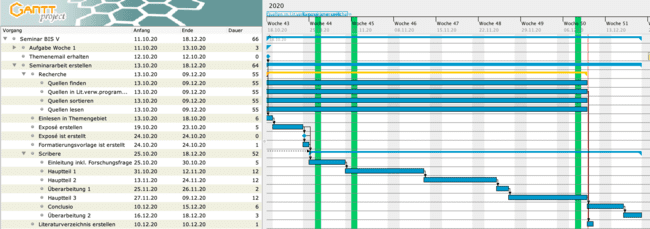